Fig. 1 Confocal images of chloroplast (A), chloroplast initiating transition (B) and mature chromoplast (C) ...
Plant Cell Physiol, Volume 51, Issue 10, October 2010, Pages 1601–1611, https://doi.org/10.1093/pcp/pcq136
The content of this slide may be subject to copyright: please see the slide notes for details.
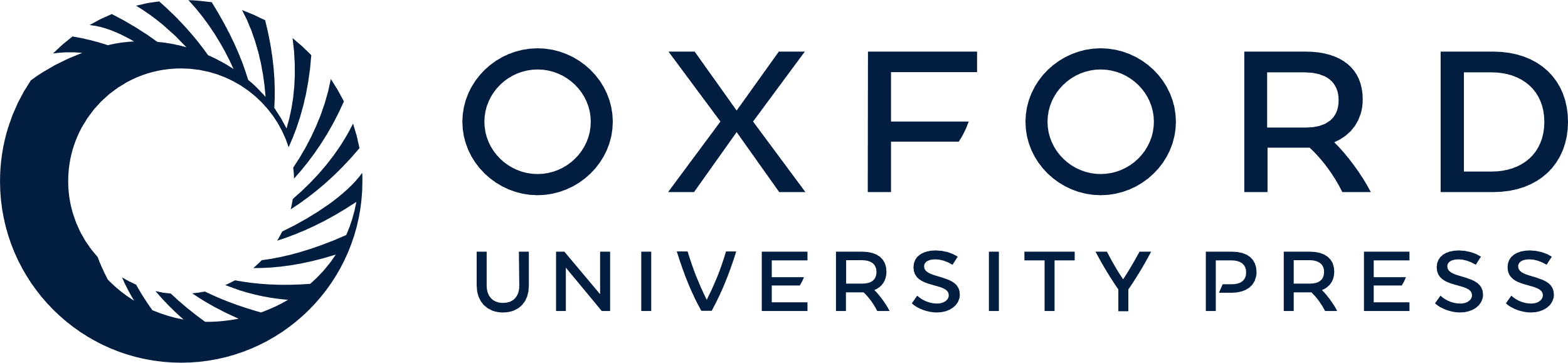 [Speaker Notes: Fig. 1 Confocal images of chloroplast (A), chloroplast initiating transition (B) and mature chromoplast (C) suspensions isolated from mature green (D), breaker (E) and fully ripe (F) tomatoes. Images are overlays of chlorophyll autofluorescence and carotenoid autofluorescence emitted at wavelengths between 740 and 750 nm (red) and between 500 and 510 nm (green), respectively, when they are excited using the 488 nm line from the argon laser. Structures containing mainly chlorophyll appear red, those containing only carotenoid appear green, and those containing both chlorophyll and carotenoid appear orangey red/yellow. Scale bars = 16 μm.


Unless provided in the caption above, the following copyright applies to the content of this slide: © The Author 2010. Published by Oxford University Press on behalf of Japanese Society of Plant Physiologists. All rights reserved. For permissions, please email: journals.permissions@oxfordjournals.org]